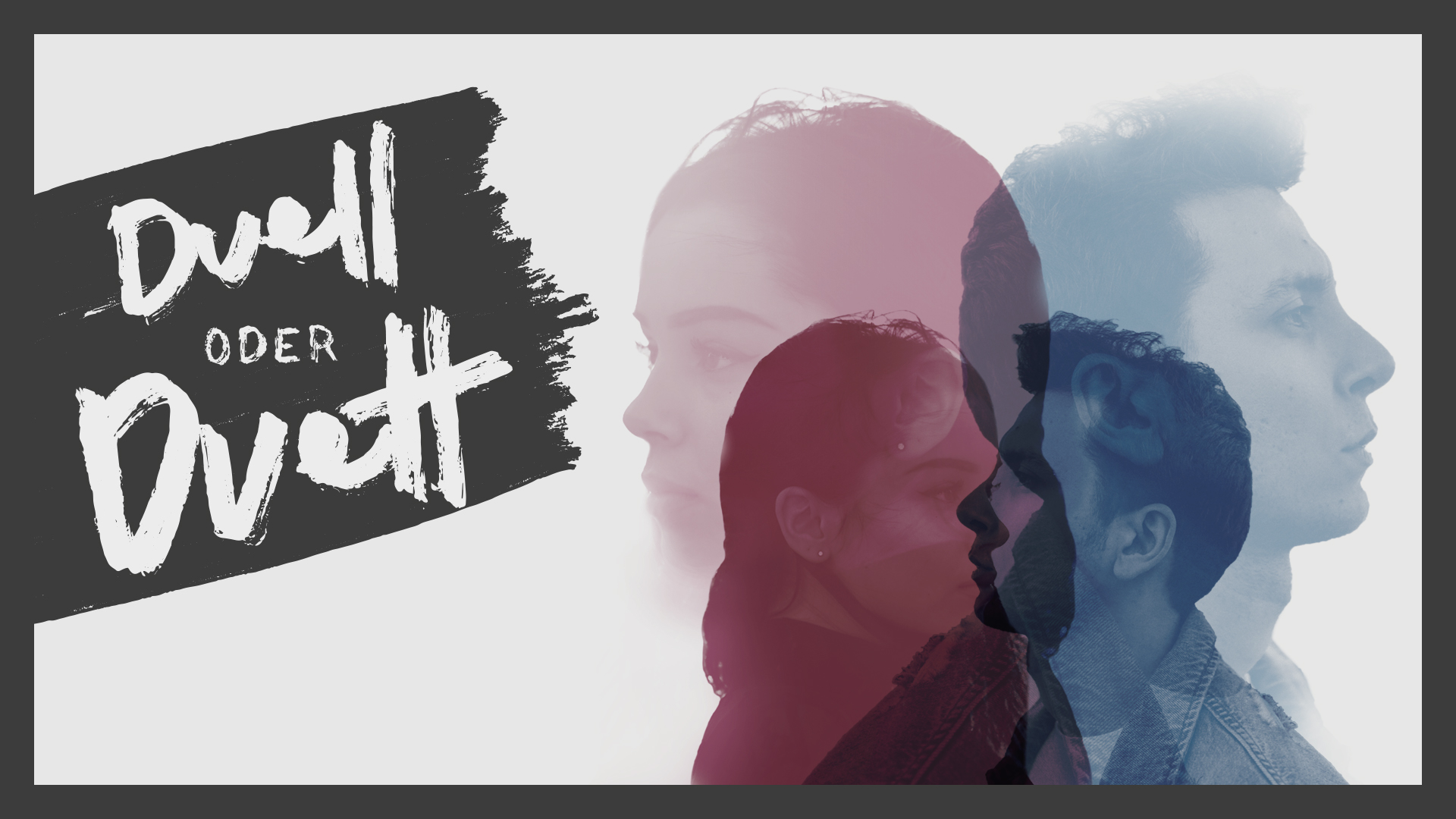 Von Gottes Geist geprägte Beziehungen
«Ordnet euch einander unter; tut es aus Ehrfurcht vor Christus.»
Epheser 5,21
«In Demut achte einer den andern höher, als sich selbst.»
Philipper 2,3
«Ihr Frauen, ordnet euch euren Männern unter! Ihr zeigt damit, dass ihr euch dem Herrn unterordnet.» 
Epheser 5,22
«Ihr alle seid also Söhne und Töchter Gottes, weil ihr an Jesus Christus glaubt und mit ihm verbunden seid. Denn ihr alle, die ihr auf Christus getauft worden seid, habt ein neues Gewand angezogen – Christus selbst. 
Hier gibt es keinen Unterschied mehr zwischen Juden und Griechen, zwischen Sklaven und freien Menschen, zwischen Mann und Frau. Denn durch eure Verbindung mit Jesus Christus seid ihr alle zusammen ein neuer Mensch geworden.» 
Galater 3,26-28
«Ihr Frauen, ordnet euch euren Männern unter! Ihr zeigt damit, dass ihr euch dem Herrn unterordnet. Denn der Mann ist das Haupt der Frau, genauso wie Christus das Haupt der Gemeinde ist – er, der sie errettet und zu seinem Leib gemacht hat. Und wie die Gemeinde sich Christus unterordnet, so sollen sich auch die Frauen ihren Männern in allem unterordnen.» 
Epheser 5,22-24
«Ihr Männer, liebt eure Frauen! Liebt sie so, wie Christus die Gemeinde geliebt hat: Er hat sein Leben für sie hingegeben,…» 
Epheser 5,25-32
«Ihr Frauen, ordnet euch euren Männern unter, …» 
Epheser 5,22 
«Ihr Männer, liebt eure Frauen! Liebt sie so, wie Christus die Gemeinde geliebt hat: Er hat sein Leben für sie hingegeben.» 
Epheser 5,25 

«Ordnet euch einander unter; tut es aus Ehrfurcht vor Christus.»
Epheser 5,21
«Jeder soll seine Frau so lieben, wie er sich selbst liebt, und die Frau soll ihrem Mann mit Ehrerbietung begegnen.» 
Epheser 5,33